Запорізький національний університет Кафедра фізіології, імунології і біохімії з курсом цивільного захисту та медицини 

ОП «Середня освіта (біологія та здоров’я людини)»
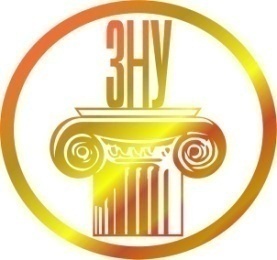 ВІКОВА ІМУНОЛОГІЯ
Змістовий модуль 8
Лабораторне заняття №8
Імунна система при старінні. 
        Iмунологiя пухлин (4 год)
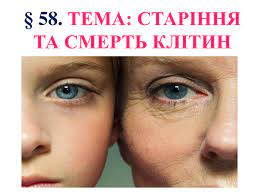 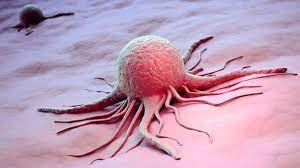 План
Імунна система при старінні. Розвиток та інволюція тимусу як відображення участі його у морфогенезі тканин і органів. Лімфоцити — регулятори росту соматичних тканин.  Розвиток периферичних органів імунітету і характеристика імунітету в різні періоди післянатального онтогенезу. Роль вікової інволюції тимусу в змінах імунної реактивності при старінні організму. Імунна система і тривалість життя організмів. Iмунорегуляторнi процеси в похилому вiцi. Iмуннi теорiї старiння. Імунопатологiя у осіб похилого вiку. Імунно-регуляторна теорія старіння. Імунозапальна теорія старіння. Фактори, що впливають на старіння системи імунітету. 
Проблеми канцерогенезу. Імунологія пухлин. Біологічні особливості злоякісних і доброякісних пухлин. Канцерогенні фактори: хімічні, фізичні, біологічні. ДНКові і РНКові онковіруси. Механізми канцерогенеза. Теорії канцерогенеза. Вірусні онкогени і клітинні протоонкогени. Онкобілки і їх роль у пухлинній трансформації клітин. Антиканцерогенні механізми. Ведуча роль імунної системи у протипухлинному захисті. Антибластомні та пробластомні механізми взаємодії імунної системи організму «хазяїна» та пухлини. Фактори імунологічної резистентності пухлини. Поняття про пухлиноасоційовані антигени. Імуносупресивна дія пухлин. Імунні зміни у онкологічних хворих. Імунодіагностика, в т.ч. диференціальна відповідно до CD-фенотипу пухлинних клітин. Сучасні підходи до імунотерапії хворого з онкологічними захворюваннями. Визначення поняття аутоімунних реакцій, аутоімунної хвороби. Механізми зриву імунологічної толерантності, роль генетичних факторів.
Завдання 1. Проаналізуйте значення основних вікових змін в імунній системі 
та їх вплив на стан імунітету.
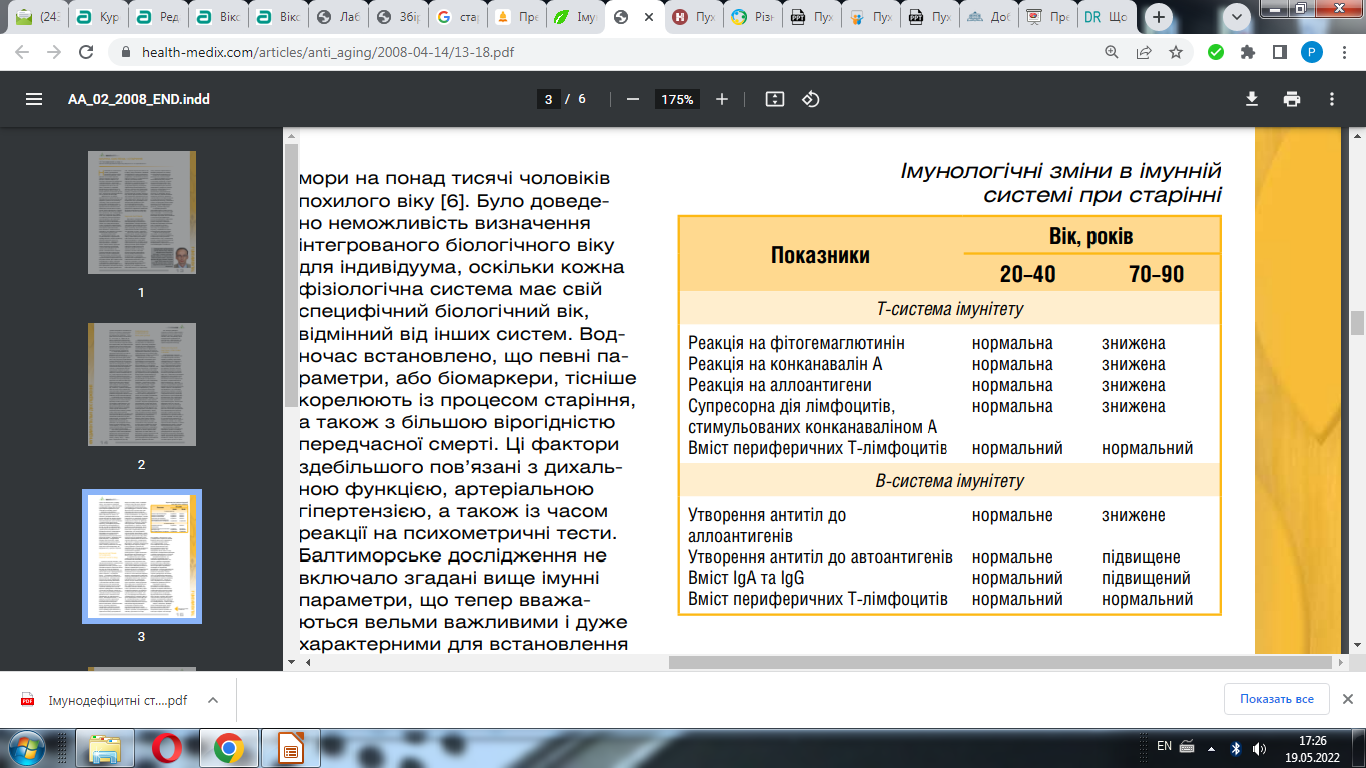 Завдання 2. Проаналізуйте значення основних пухлинно-асоційованих антигенів.
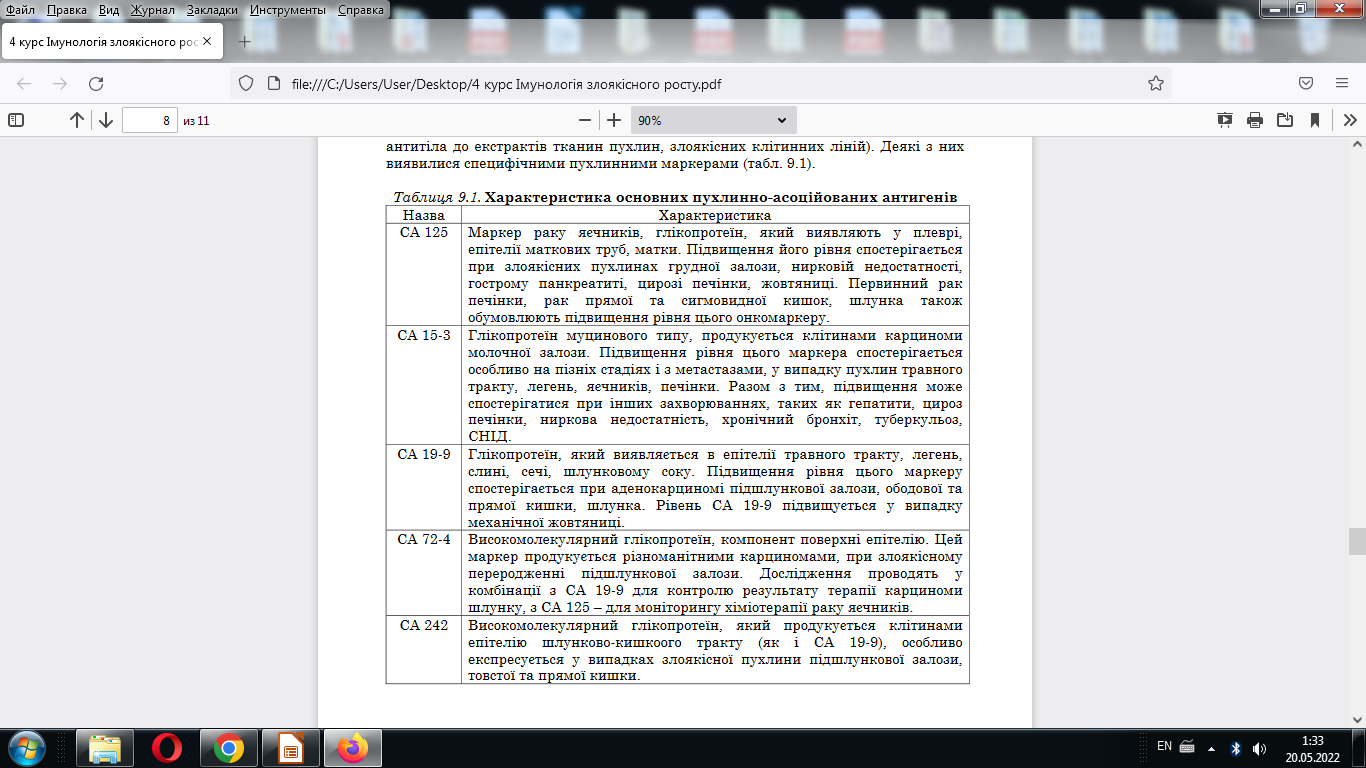 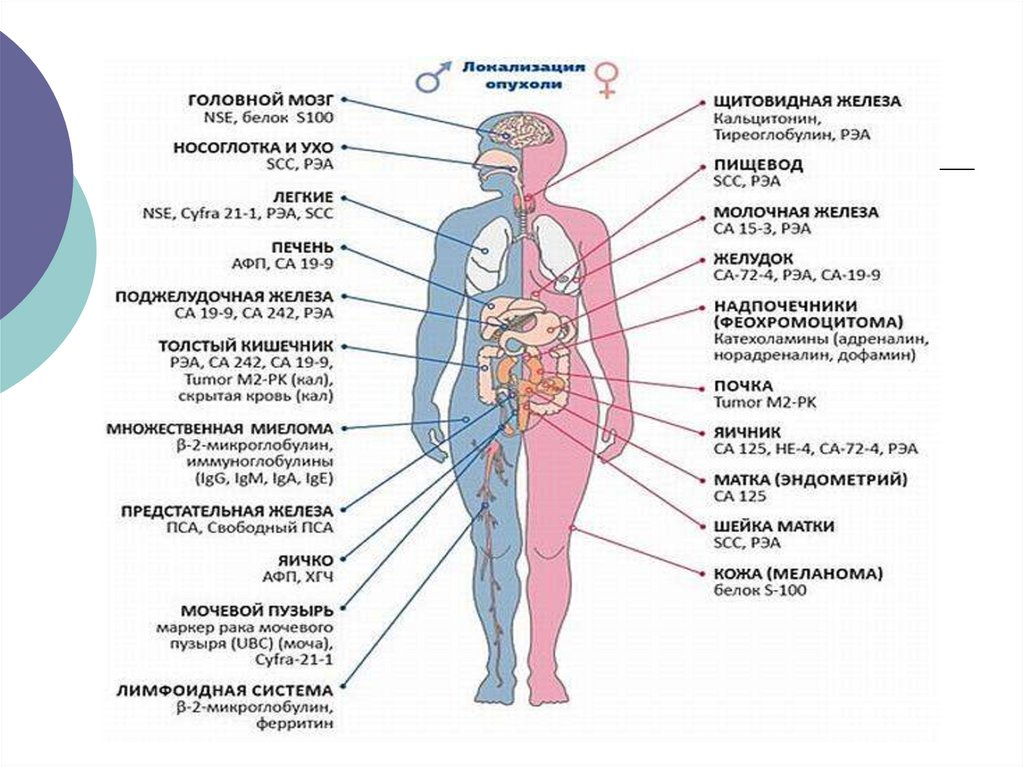 Лабораторна робота 9
ВИЗНАЧЕННЯ ФАКТОРА НЕКРОЗУ ПУХЛИН
Мета роботи – кількісно визначити вміст фактора некрозу пухлин (ФНП) у сироватці крові за допомогою імуноферментного аналізу.

Основні теоретичні відомості
Є два фактори некрозу пухлин: ФНПα та ФНПβ. ФНПα продукується здебільшого моноцитами-макрофагами, а ФНПβ – Т-лімфоцитами, стимульованими різноманітними антигенами та мітогенами. Фактори є глікопротеїнами з молекулярною масою 17,4 кД (ФНПα) – 20–25 кД (ФНПβ). Діють вони на один і той самий рецептор, викликаючи однакові ефекти, зокрема руйнують пухлинні та інфіковані вірусами і паразитами клітини з розвитком геморагічного некрозу тканин та загальної кахексії організму.
Ступінь їх активності неоднаковий. Більш виражена вона у ФНПα, що може бути пов’язано зі швидкістю його утворення. Так, у максимальній кількості він накопичується вже через 2–3 год після стимуляції антигенами, а ФНПβ – лише на 2–3 доби. За спектром клітин-мішеней та біологічними ефектами ФНП близькі до ІЛ-1 та ІЛ-6. Крім трансформованих клітин на них реагують майже всі клітини, що беруть участь у запальних процесах.
Зокрема, ФНП підсилюють експресію молекул, що сприяють адгезії на ендотелії, впливають на хемотаксис фагоцитів, обумовлюють синтез білків гострої фази запалення. 
У розвитку імунної відповіді вони беруть участь як кофактори ростових цитокінів, індукуючи проліферацію В- та Т-лімфоцитів, підсилюють антитілоутворення, пригнічують гіперчутливість уповільненого типу, перешкоджають формуванню імунологічної толерантності. 
Значний інтерес викликають дані про те, що ФНП беруть участь у формуванні лімфовузлів та пеєрових бляшок, а також у формуванні зародкових центрів під час імунної відповіді.
Обладнання, прилади та матеріали: імуноферментна тест-система: планшета полістиролова з імобілізованими мишачими моноклональними антитілами до людського ФНПα, біотин-кон’югат (анти-ФНПα поліклональні антитіла), концентрат промиваючого буферного розчину (фосфатно-сольовий буфер (ФСБ) з 1 % Твіну 20), стандартний зразок людського ФНПα, кон’югат стрептовідин-пероксидаза хрону, розчин субстрату (тетраметилбензидин), зупиняючий розчин (1 М ортофосфорна кислота), автоматичні мікропіпетки, пробірки, імуноферментний аналізатор або фотометр, зразки сироватки крові людини.
Підготовка реагентів
Перед постановкою дослідження набір витримують за кімнатної температури упродовж 30 хв.
1. Готують необхідну кількість промиваючого буферного розчину, для чого розводять його в 20 разів дистильованою водою.
При випаданні солі в осад концентрат необхідно нагріти за температури 30–40 °С до повного розчинення осаду. Приготований розчин використовують для розведення сироватки, кон’югату та промивання планшети. Отриманий розчин стабільний упродовж 30 діб за умови його зберігання за температури 2–25 °С.
2. За кількістю досліджуваних та стандартних зразків, а також зразка для порівняння визначити кількість стрипів, необхідних для аналізу. Кожен досліджуваний, стандартний зразок та зразок для порівняння тестують у двох повторах. Зайві стрипи на планшеті видаляють. У табл. наведено приклад розміщення зразків на стрипах планшети.
3. В окремих пробірках готують серійні розведення стандартного розчину людського ФНПα у промиваючому буферному розчині відповідно до табл.
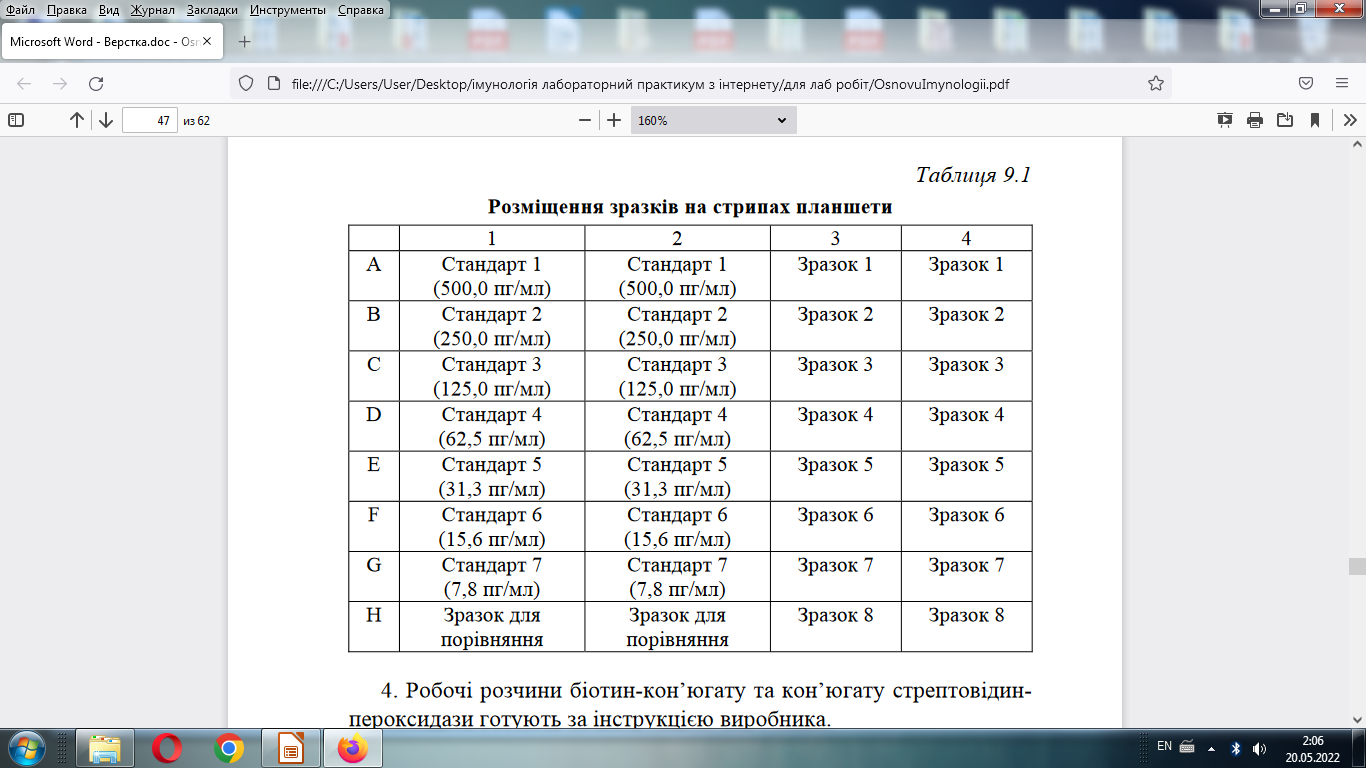 4. Робочі розчини біотин-кон’югату та кон’югату стрептовідин-пероксидази готують за інструкцією виробника.

Проведення дослідження
1. В усі лунки наливають 100 мкл дистильованої води.
2. У відповідні лунки планшети додають 50 мкл досліджуваних зразків сироватки крові та відповідних розведень стандартних розчинів людського ФНПα у двох повторах. У лунки, позначені «зразок для порівняння», наливають 50 мкл дистильованої води.
3. В усі лунки додають 100 мкл біотин-кон’югату та 100 мкл кон’югату стрептовадин-пероксидази. Вміст лунок перемішують шляхом переміщення колоподібними рухами планшети на плоскій поверхні.
4. Планшету накривають кришкою або плівкою та інкубують за кімнатної температури упродовж 3 год, періодично струшуючи.
5. Відкривають планшету та видаляють вміст усіх лунок, струшуючи планшету над раковиною. Промивають планшету 6 разів, додаючи в усі лунки 400 мкл промиваючого буферного розчину. За допомогою фільтрувального паперу обережно з планшети видаляють надлишок буферного розчину.
6. В усі лунки додають 100 мкл розчину субстрату.
7. Планшету інкубують у захищеному від світла місці упродовж 10 хв.
8. В усі лунки додають 100 мкл зупиняючого розчину.
9. Не більше як через 5 хв вимірюють оптичну густину на імуноферментному аналізаторі або фотометрі за довжини хвилі 450 нм.
Обробка експериментальних даних 
Підрахувати середнє з двох значень оптичної густини для кожного стандартного та досліджуваного зразків. Значення повторних вимірювань не повинні відрізнятися більше ніж на 20 %.
За отриманими даними побудувати калібрувальну криву залежності оптичної густини від концентрації ФПНα. Визначити концентрацію ФПНα у досліджуваних зразках сироватки крові.

Аналіз отриманих результатів
Вміст ФНПα порівнюють між собою та з даними нормального вмісту даного цитокіну в сироватці крові.

http://www.vitapol.com.ua/user_files/pdfs/uzdvk/344982314275011_11102009020712.pdf
Дякую за увагу!
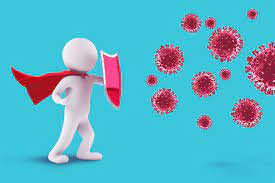